Наши помощники – органы чувств
Автор Жданова Наталья Михайловна
Учитель начальных классов
МОУ «Русская гимназия»
Город Сыктывкар
ХОРОШЕГО НАСТРОЕНИЯ
УГАДАЙ ГЕРОЯ
Л О Б Й Т И А
АЙБОЛИТ
ЛИСА
ЧУВСТВ
ОЛЕНЬ
БЕЛКА
ОРГАНЫ  ЧУВСТВ
Глаза-органы зрения, самые совершенные и загадочные в нашем организме
Ухо- очень тонкий и сложный орган слуха и равновесия
Обоняние- способность человека чувствовать запахи. Их ощущает нос.
Язык- орган вкусаЯзык- сторож нашего организма
Кожа- орган осязания.
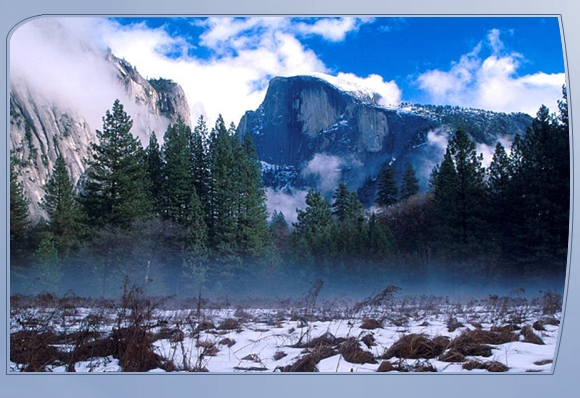 Радость видеть и понимать -
есть самый прекрасный дар 
природы.
           А. Эйнштейн.
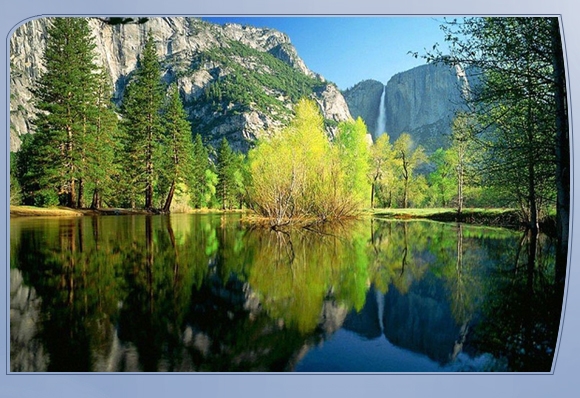 Тема: «Органы чувств»
Цели урока: Изучить органы чувств:  
Глаза
Уши
Нос
Язык
Кожа
И выяснить, нужны ли человеку все органы чувств для познания мира?
Сейчас  я вам устрою! Ха-ха-ха!
 Весело будет!
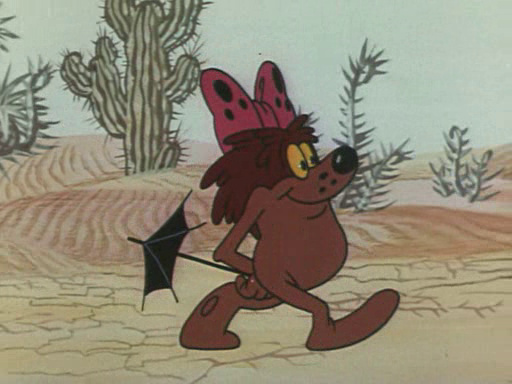 чувство
орган
значение
зрение
глаз
различаем и узнаем предметы, их цвет, форму, величину
слух
уши
слышим целый мир звуков
обоняние
нос
чувствуем запахи
вкус
язык
определяем вкус
осязание
кожа
ощущаем теплоту, холод, боль
ВСЕМ
СПАСИБО
ЗА
УРОК !
Ссылки:
Учебник по окружающему миру 1 класс Вахрушев А. А.
http://www.mediaterra.ru/project/biology/
http://obi.img.ras.ru/
Интернет ресурсы